Интеллектуальная игра
«Лучший математик»
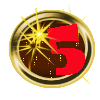 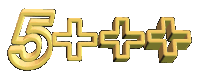 Приготовила вопросы учитель начальных классов: Тоярова Е.В.
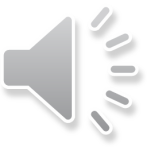 Клянемся!
Не опаздывать на уроки математики, прилежно вести тетрадь и всегда выполнять домашние задания.
Принимать активное участие в олимпиадах и внеклассных мероприятиях по математике.
Быть другом своих одноклассников, но не давать списывать.
 Всегда активно работать на уроке, при этом не мешать другим.
Не отказывать товарищу в помощи, действуя по принципу: «Научился сам – научи другого».
Любить, уважать и слушаться учителя математики как родную маму.
Клянемся! Клянемся! Клянемся!
1 тур
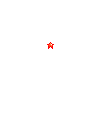 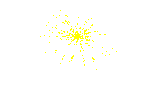 Ответив верно на       4 вопросавы получаете «несгораемую» оценку «тройку»
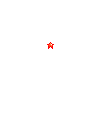 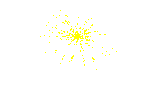 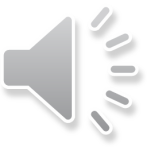 Вопрос № 1
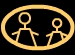 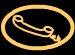 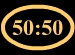 … сапога пара.
ДВА
ЧЕТЫРЕ
Г
А
ТРИ
ПЯТЬ
В
Д
ВЕРНО!!!
ТАК ДЕРЖАТЬ!
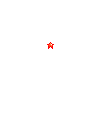 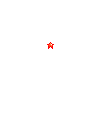 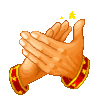 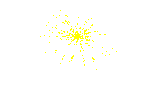 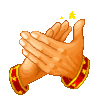 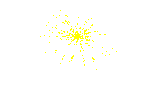 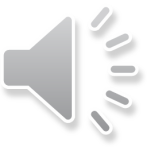 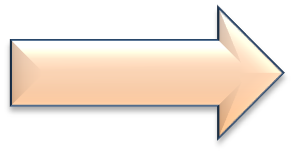 НЕВЕРНО!
ПОДУМАЙ ЕЩЁ РАЗ
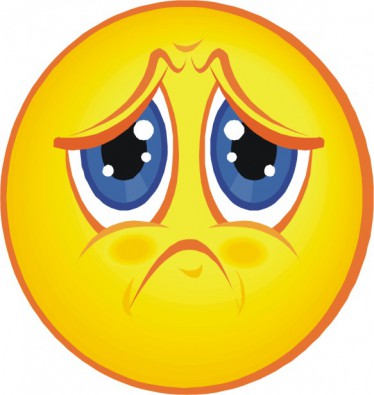 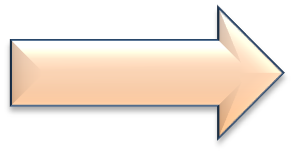 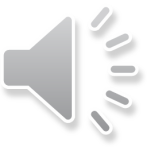 Помощь  класса
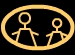 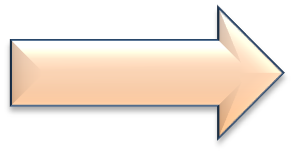 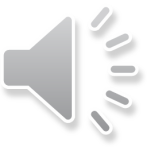 Ответ друга
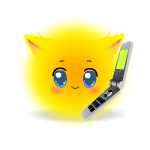 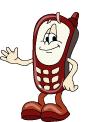 ДВА
Г
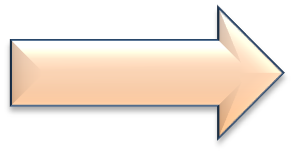 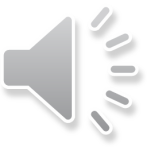 Вопрос № 1
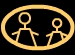 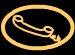 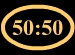 … сапога пара.
ЧЕТЫРЕ
ДВА
Г
А
Вопрос № 2
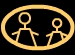 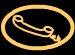 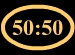 Сколько ушей у трех мышей?
А
Г
ШЕСТЬ
ЧЕТЫРЕ
Д
В
ТРИ
ВОСЕМЬ
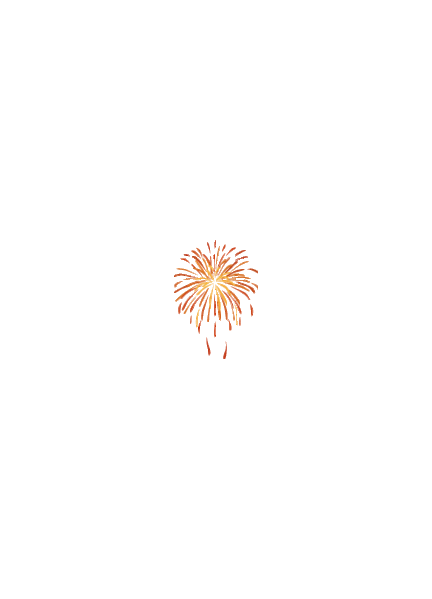 ВЕРНО!!!
ТАК ДЕРЖАТЬ!
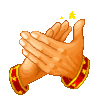 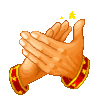 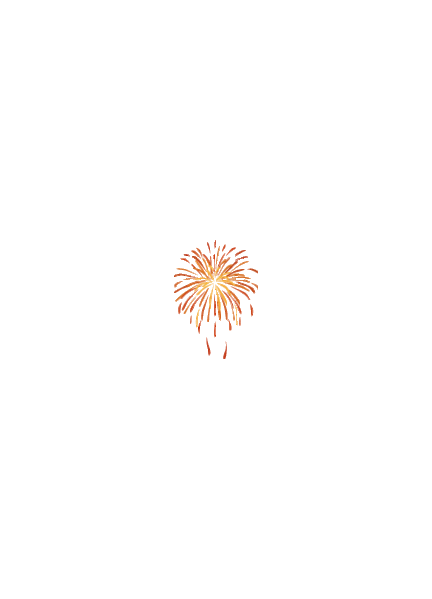 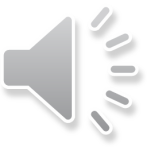 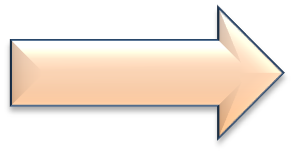 НЕВЕРНО!
ПОДУМАЙ ЕЩЁ РАЗ
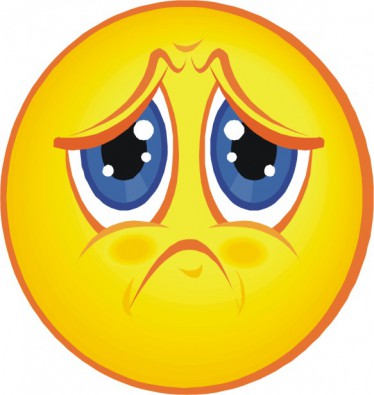 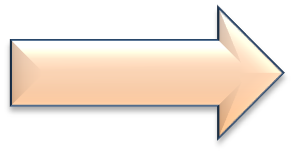 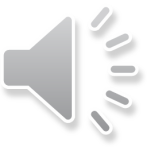 Помощь  класса
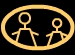 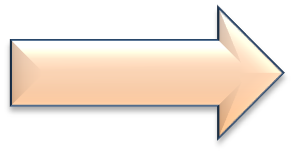 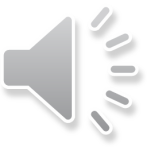 Ответ друга
Ответ друга
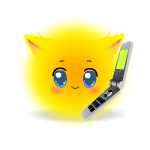 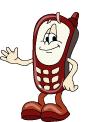 Г
ШЕСТЬ
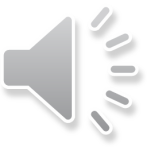 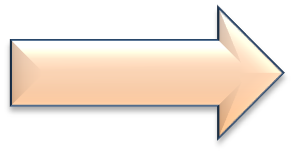 Вопрос № 2
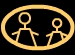 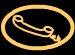 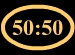 Сколько ушей у трех мышей?
Г
ШЕСТЬ
А
ЧЕТЫРЕ
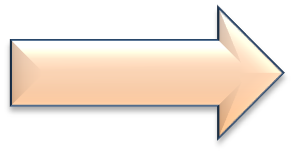 Вопрос № 3
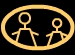 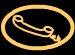 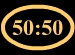 Сколько лап у двух медвежат?
Г
А
ЧЕТЫРЕ
ШЕСТЬ
Д
В
ДВА
ВОСЕМЬ
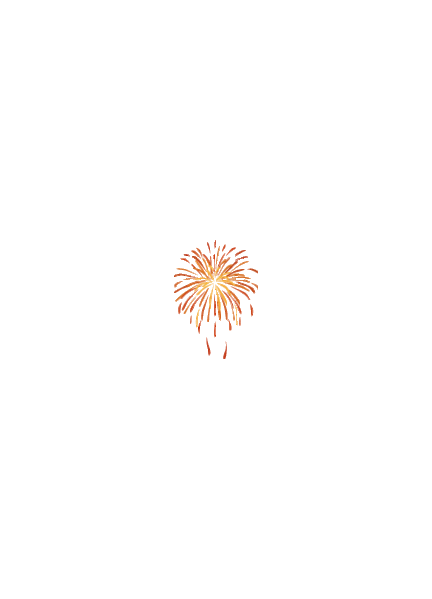 ВЕРНО!!!
ТАК ДЕРЖАТЬ!
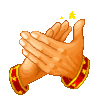 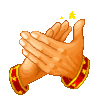 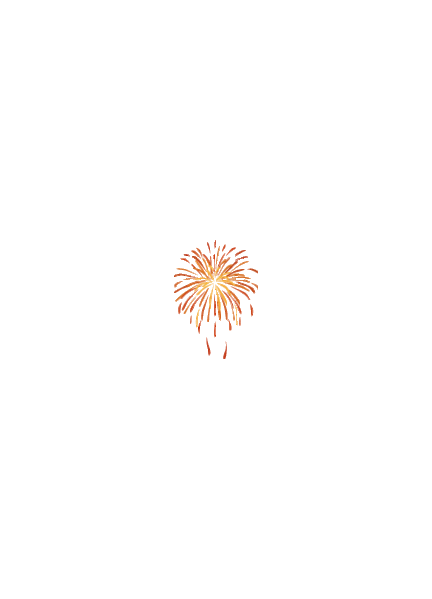 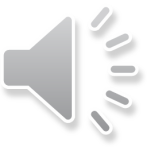 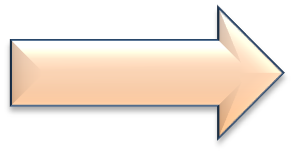 НЕВЕРНО!
ПОДУМАЙ ЕЩЁ РАЗ
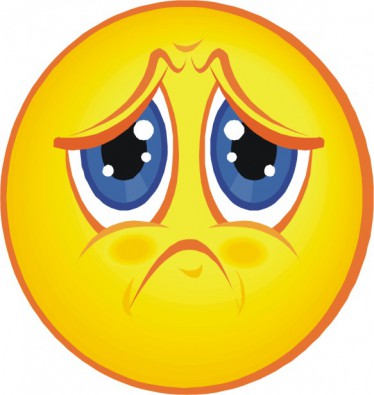 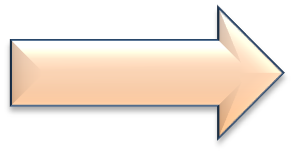 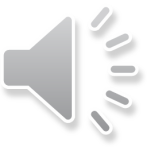 Ответ друга
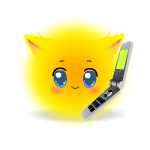 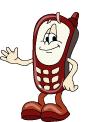 ВОСЕМЬ
Д
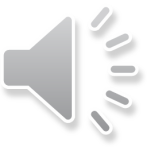 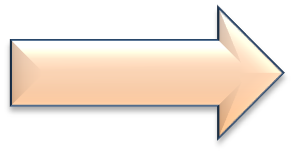 Вопрос № 3
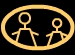 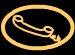 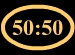 Сколько лап у двух медвежат?
А
ШЕСТЬ
Д
ВОСЕМЬ
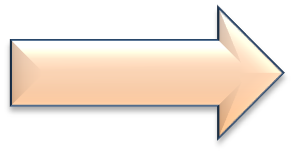 Помощь  класса
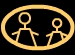 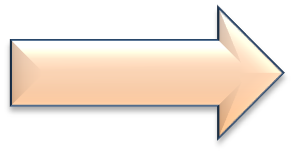 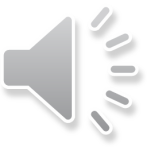 Вопрос № 4
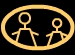 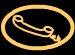 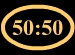 Одно яйцо варят 4 минуты. Сколько минут надо варить 2 яйца?
А
Г
ЧЕТЫРЕ
ВОСЕМЬ
Д
В
ДВЕ
ШЕСТЬ
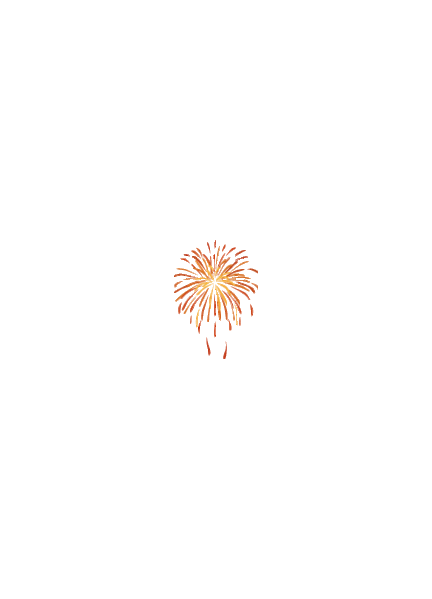 ВЕРНО!!!
ТАК ДЕРЖАТЬ!
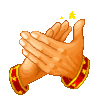 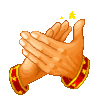 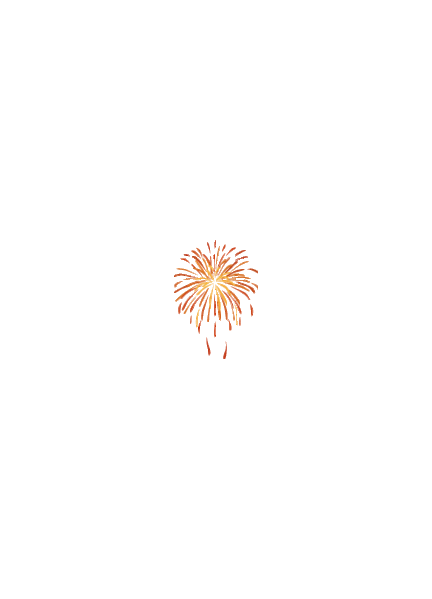 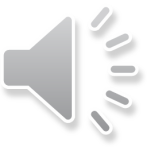 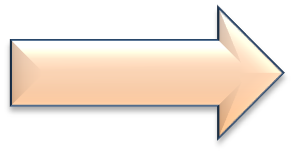 НЕВЕРНО!
ПОДУМАЙ ЕЩЁ РАЗ
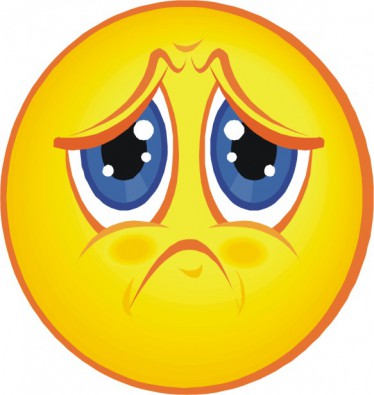 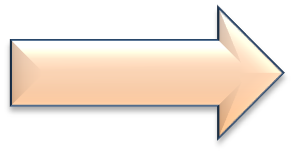 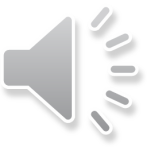 Ответ друга
Ответ друга
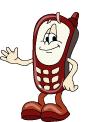 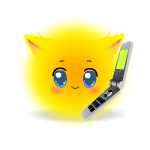 А
СЕМЬ
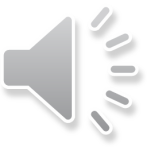 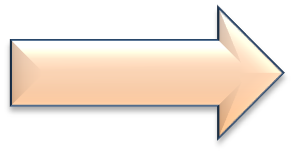 Вопрос № 4
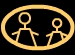 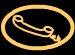 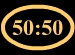 Одно яйцо варят 4 минуты. Сколько минут надо варить 2 яйца?
Г
ЧЕТЫРЕ
В
ДВЕ
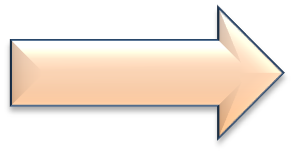 Помощь  класса
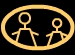 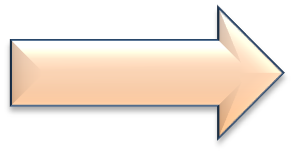 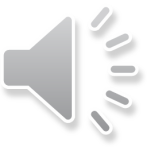 ВЫ получили «несгораемую» оценку «ТРОЙКУ»!!!
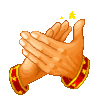 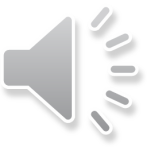 2 тур
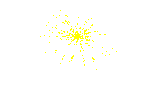 Ответив верно на       6 вопросоввы получаете «несгораемую» оценку «четвёрку»
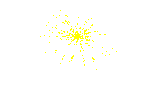 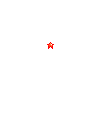 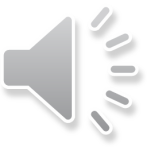 Вопрос № 1
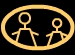 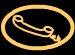 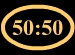 Сколько дней в неделе?
А
Г
8
5
Д
В
7
6
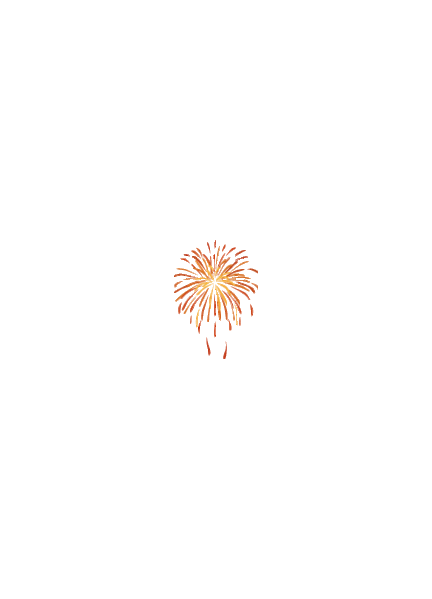 ВЕРНО!!!
ТАК ДЕРЖАТЬ!
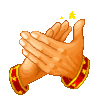 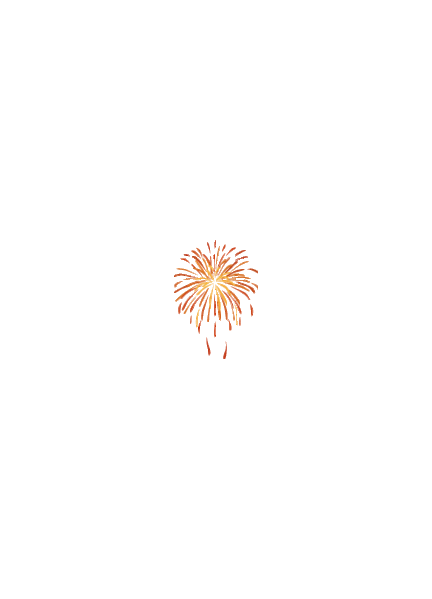 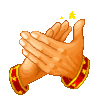 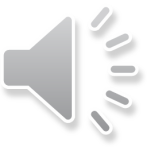 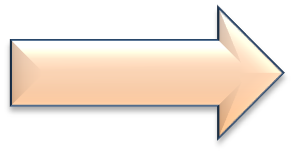 НЕВЕРНО!
ПОДУМАЙ ЕЩЁ РАЗ
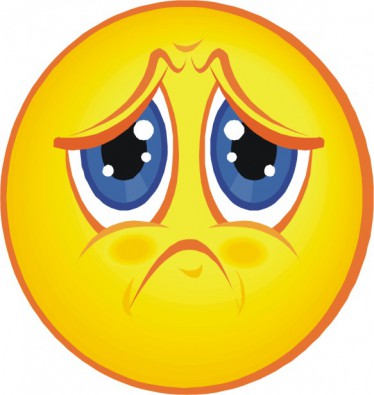 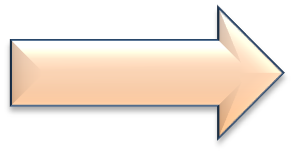 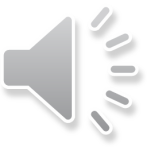 Ответ друга
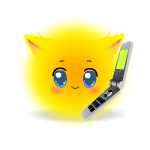 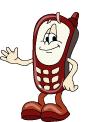 в
7
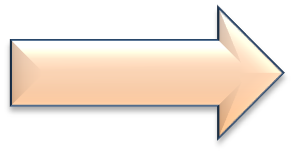 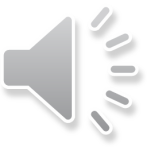 Вопрос № 1
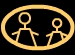 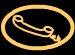 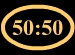 Сколько дней в неделе?
Д
в
7
6
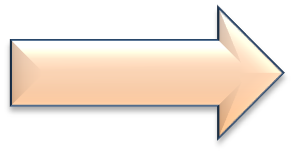 Помощь  класса
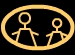 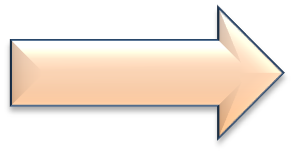 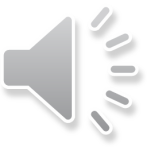 Вопрос № 2
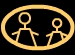 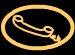 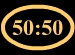 Сколько треугольников
 на рисунке?
А
5
Г
4
Д
В
6
3
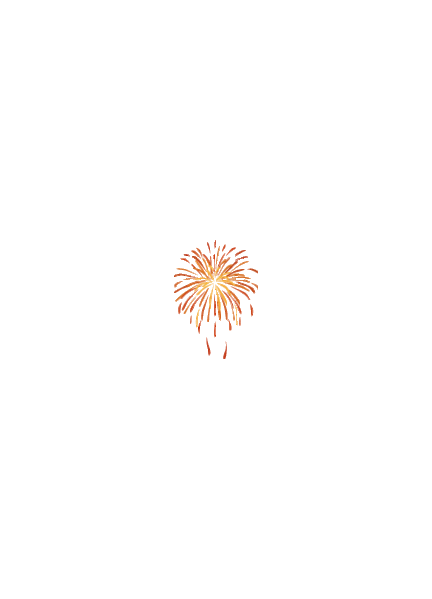 ВЕРНО!!!
ТАК ДЕРЖАТЬ!
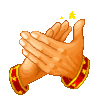 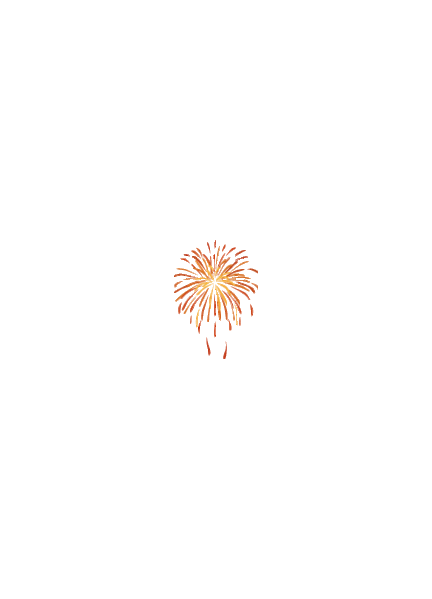 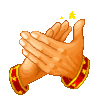 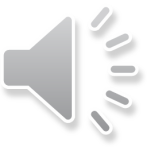 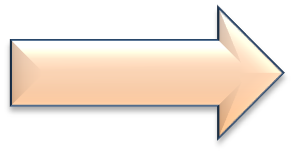 НЕВЕРНО!
ПОДУМАЙ ЕЩЁ РАЗ
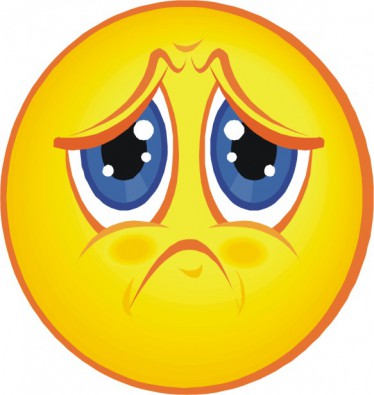 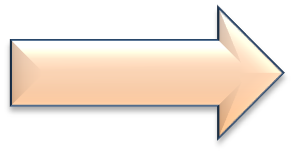 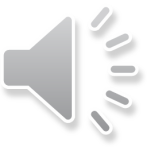 Ответ друга
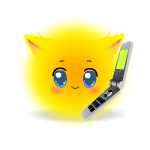 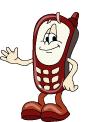 В
6
Г
Д
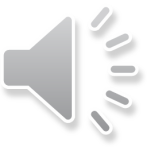 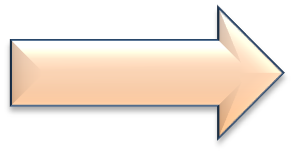 Вопрос № 2
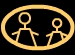 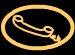 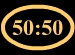 Сколько треугольников
 на рисунке?
Г
4
В
6
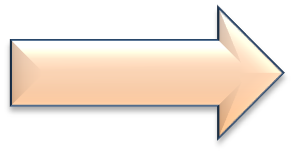 Помощь  класса
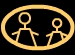 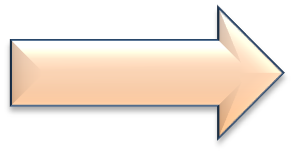 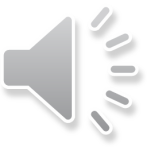 Вопрос № 3
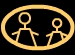 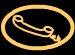 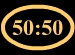 Батон разрезали на три части.
Сколько сделали разрезов?
Г
1
А
3
Д
В
2
4
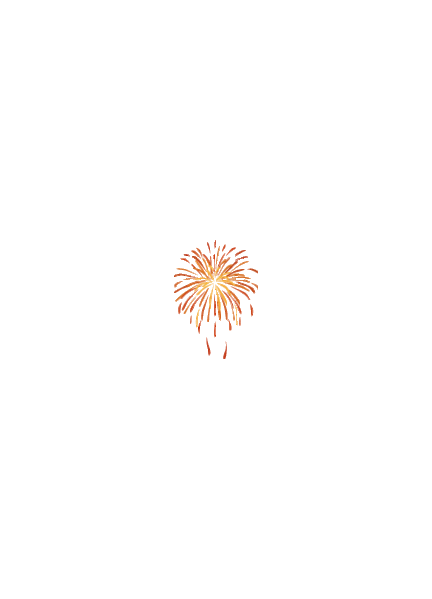 ВЕРНО!!!
ТАК ДЕРЖАТЬ!
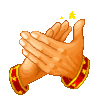 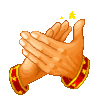 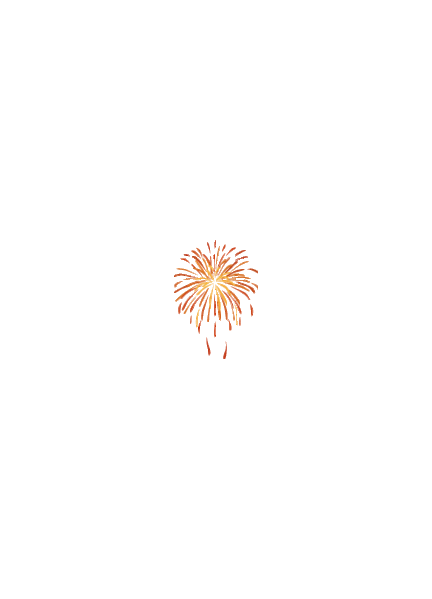 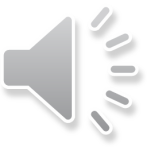 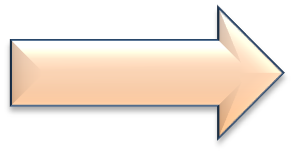 НЕВЕРНО!
ПОДУМАЙ ЕЩЁ РАЗ
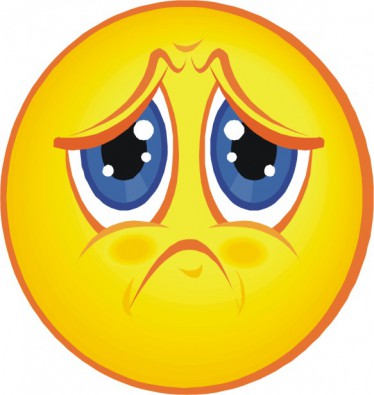 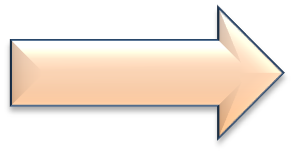 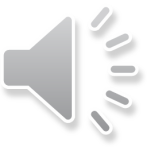 Ответ друга
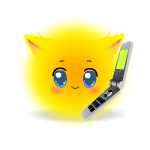 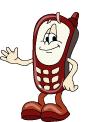 А
3
Г
Д
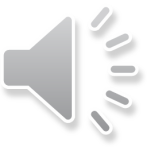 Вопрос № 2
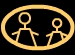 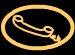 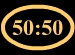 Батон разрезали на три части.
Сколько сделали разрезов?
А
3
В
2
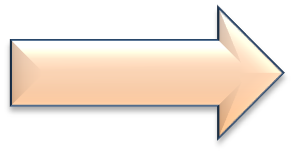 Помощь  класса
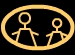 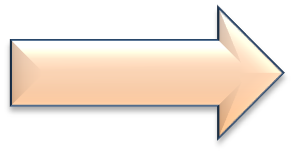 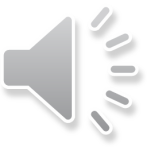 Вопрос № 4
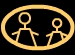 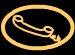 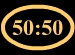 Ты да я, да мы с тобой.
Сколько нас всего?
Г
А
3
2
Д
В
4
1
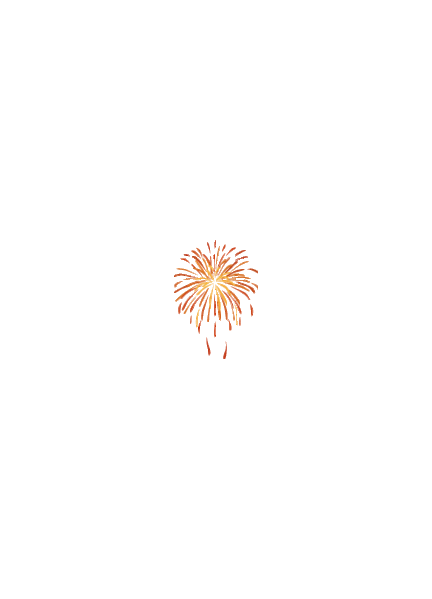 ВЕРНО!!!
ТАК ДЕРЖАТЬ!
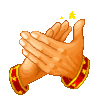 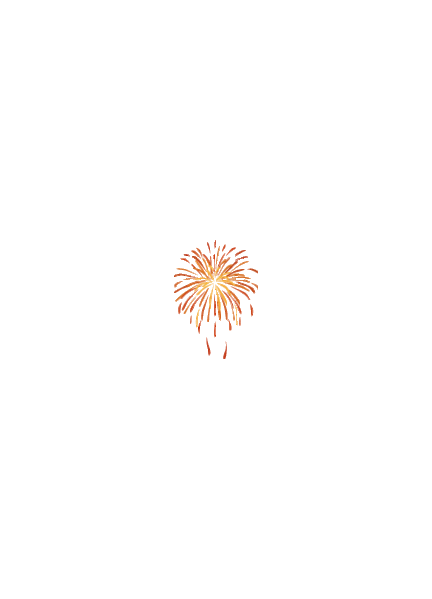 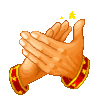 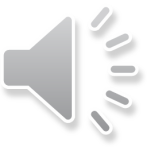 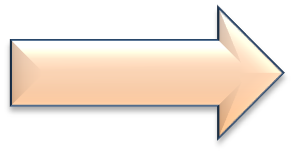 НЕВЕРНО!
ПОДУМАЙ ЕЩЁ РАЗ
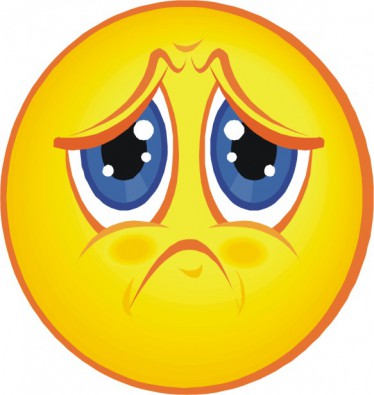 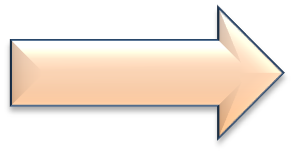 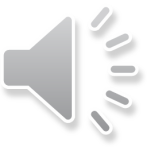 Ответ друга
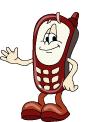 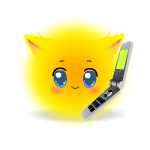 А
2
Г
Д
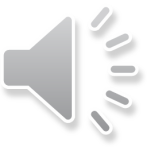 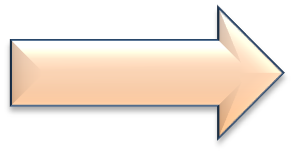 Вопрос № 4
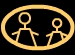 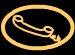 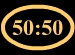 Ты да я, да мы с тобой.
Сколько нас всего?
А
2
В
4
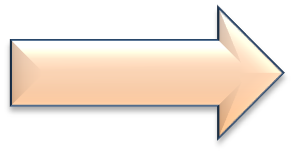 Помощь  класса
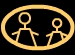 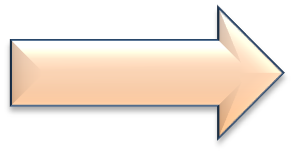 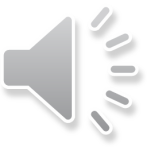 Сколько букв в алфавите?
Вопрос № 5
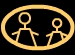 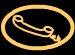 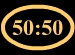 Г
А
33
30
Д
В
27
15
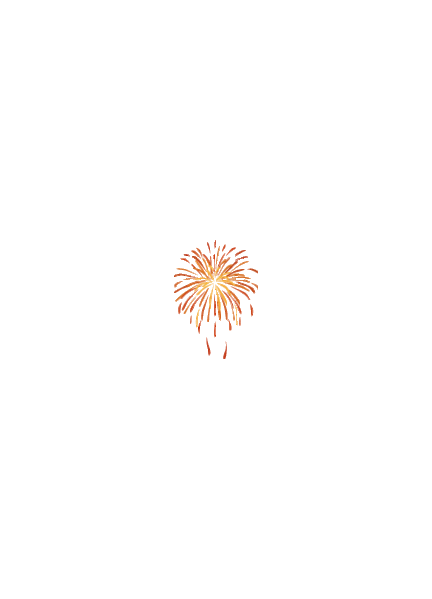 ВЕРНО!!!
ТАК ДЕРЖАТЬ!
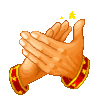 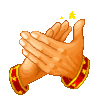 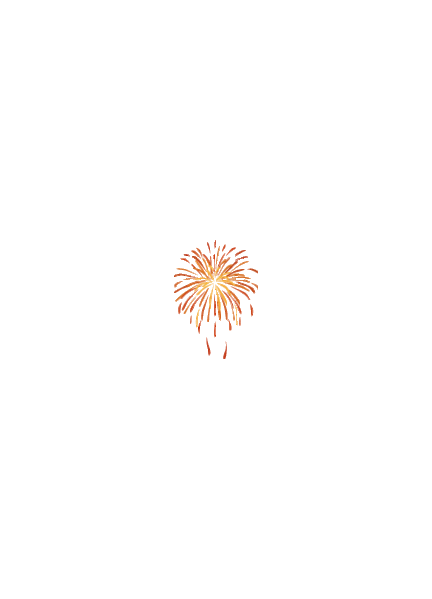 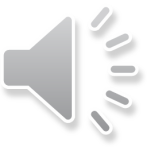 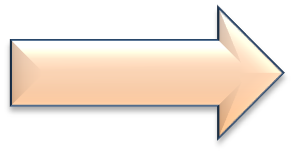 НЕВЕРНО!
ПОДУМАЙ ЕЩЁ РАЗ
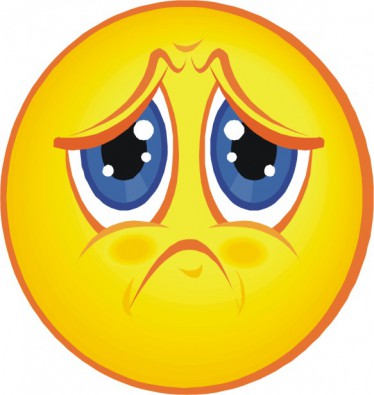 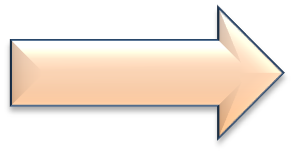 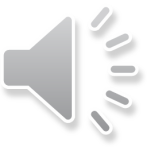 Ответ друга
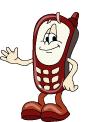 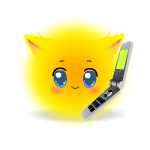 Г
33
Г
Д
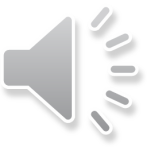 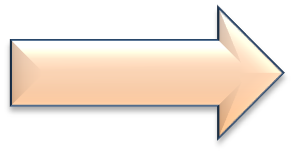 Вопрос № 5
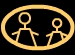 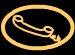 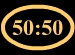 Сколько букв в алфавите?
Г
33
В
27
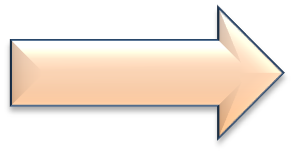 Помощь  класса
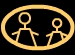 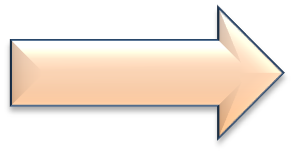 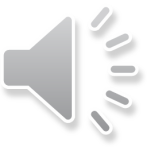 Вопрос № 6
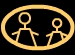 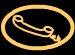 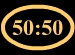 Назови первый калькулятор?
А
Г
компьютер
камешки
Д
В
палочки
счеты
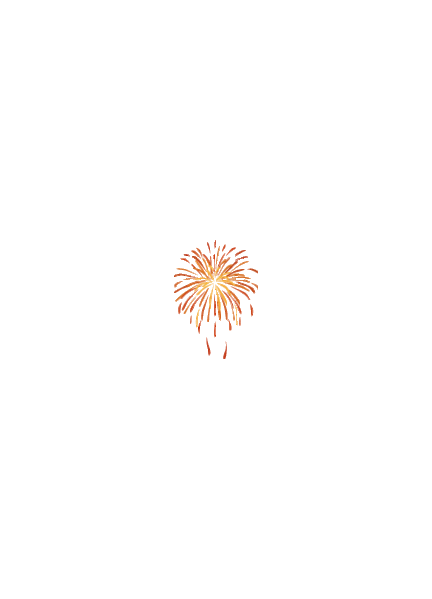 ВЕРНО!!!
ТАК ДЕРЖАТЬ!
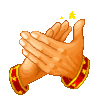 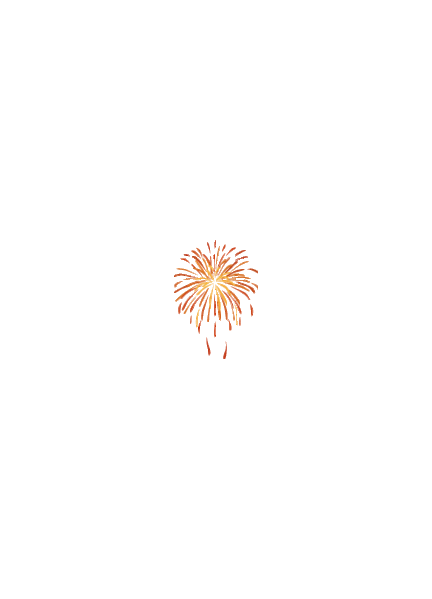 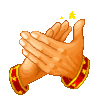 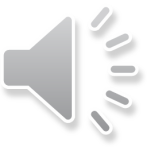 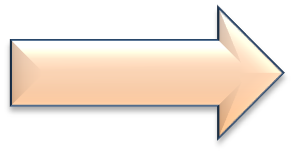 НЕВЕРНО!
ПОДУМАЙ ЕЩЁ РАЗ
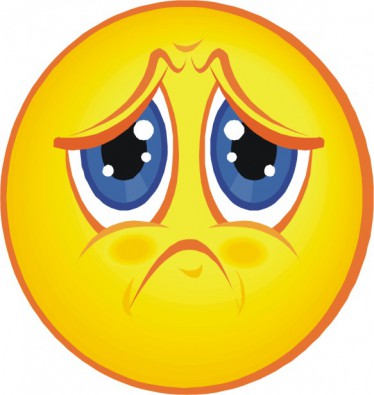 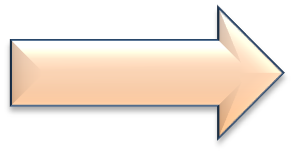 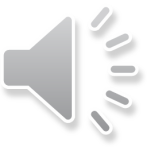 Ответ друга
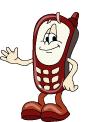 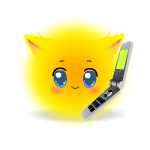 Г
камешки
Г
Д
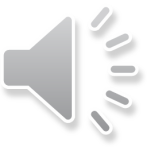 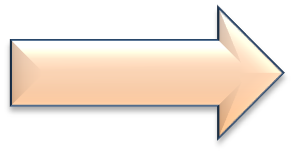 Вопрос № 6
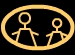 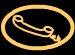 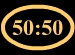 Назови первый калькулятор?
Г
камешки
Д
счеты
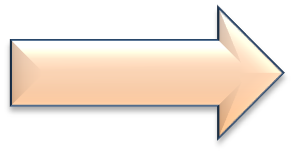 Помощь  класса
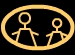 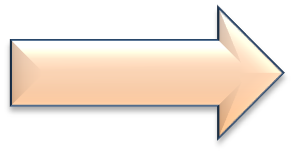 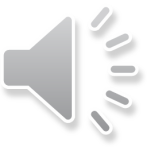 ВЫ получили «несгораемую» оценку «ЧЕТВЁРКУ»!!!
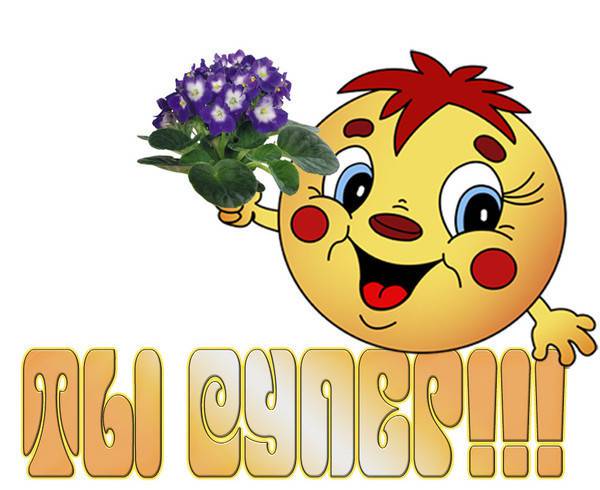 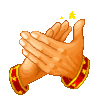 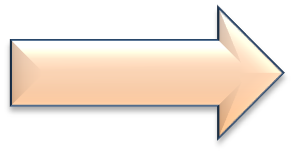 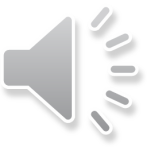 3 тур
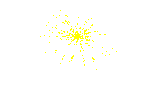 Ответив верно на  8  вопросоввы получаете «несгораемую» оценку «пятёрку»
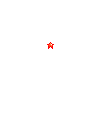 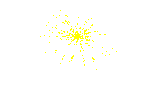 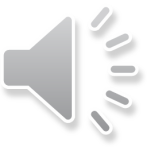 Вопрос № 1
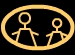 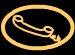 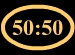 Как называется число, 
               полученное при сложении?
А
Г
слагаемое
сумма
Д
В
произведение
сумка
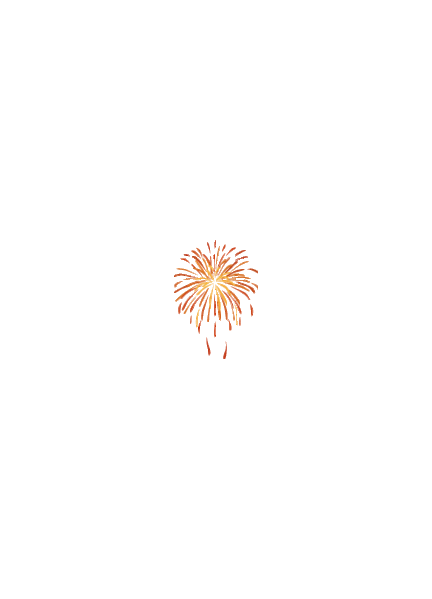 ВЕРНО!!!
ТАК ДЕРЖАТЬ!
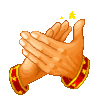 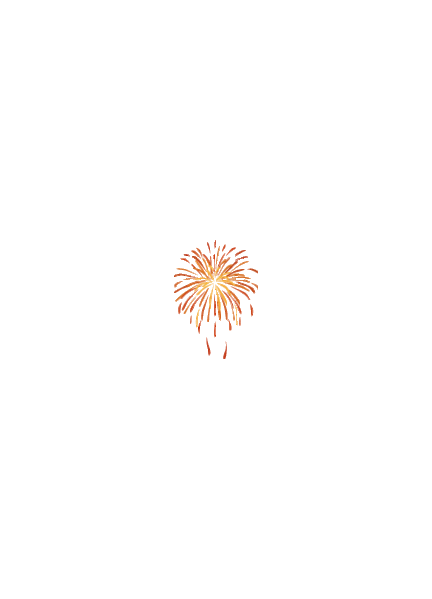 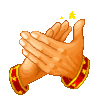 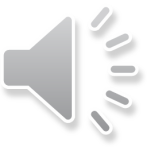 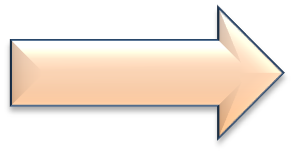 НЕВЕРНО!
ПОДУМАЙ ЕЩЁ РАЗ
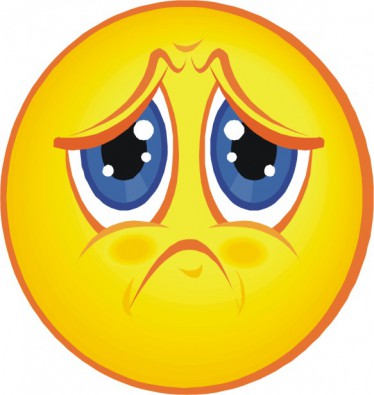 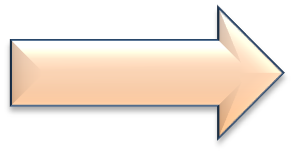 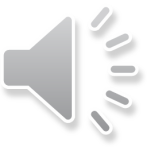 Ответ друга
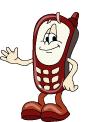 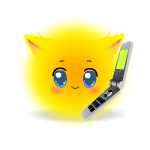 А
сумма
Г
Д
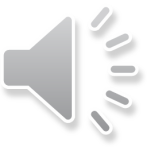 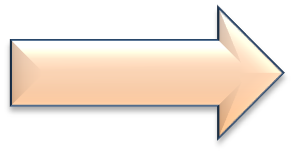 Вопрос № 1
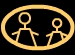 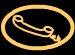 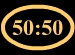 Как называется число, 
          полученное при сложении?
А
сумма
В
произведение
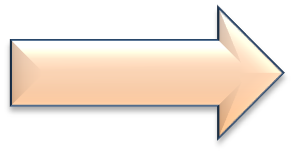 Помощь  класса
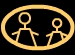 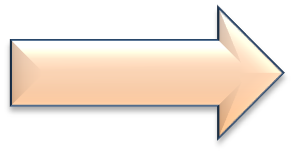 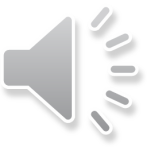 Вопрос № 2
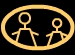 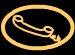 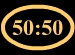 Гусь весит 2 кг. Сколько он будет весить, если встанет на одну ногу?
Г
А
4
6
Д
2
В
8
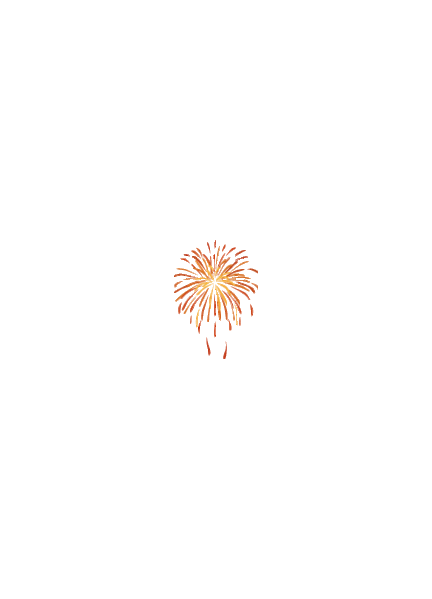 ВЕРНО!!!
ТАК ДЕРЖАТЬ!
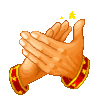 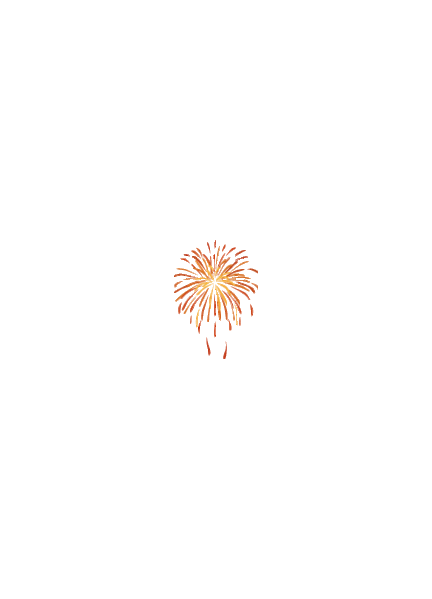 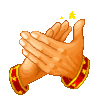 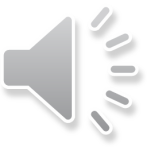 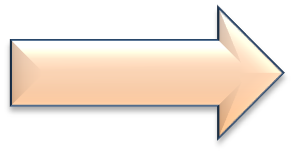 НЕВЕРНО!
ПОДУМАЙ ЕЩЁ РАЗ
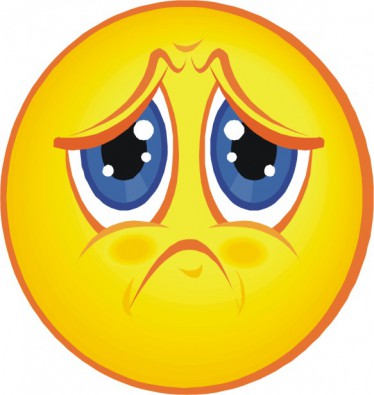 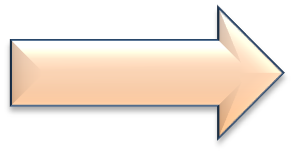 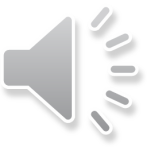 Ответ друга
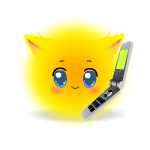 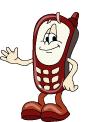 В
2
Г
Д
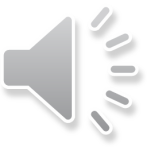 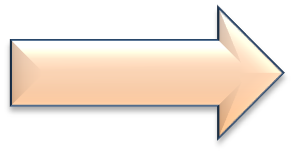 Вопрос № 2
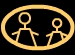 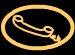 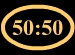 Гусь весит 2 кг. Сколько он будет весить, если встанет на одну ногу?
Г
4
В
2
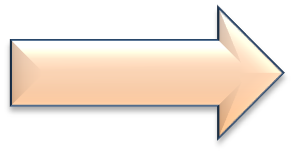 Помощь  класса
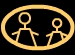 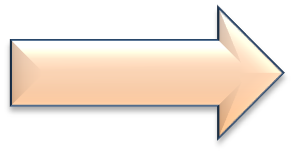 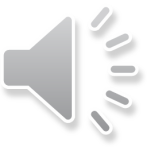 Вопрос № 3
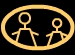 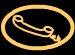 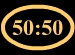 Сколько пальчиков 
на руках у 4 мальчиков?
Г
А
40
20
Д
В
80
10
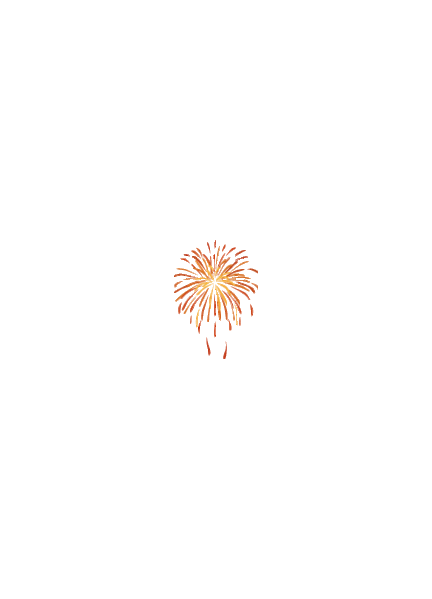 ВЕРНО!!!
ТАК ДЕРЖАТЬ!
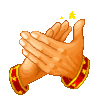 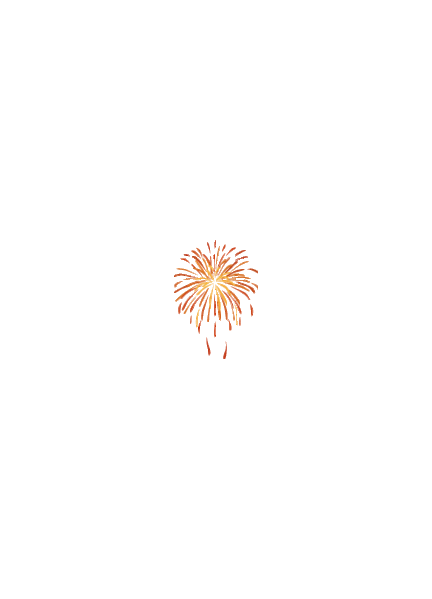 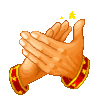 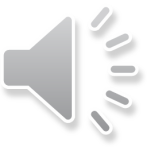 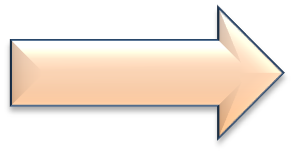 НЕВЕРНО!
ПОДУМАЙ ЕЩЁ РАЗ
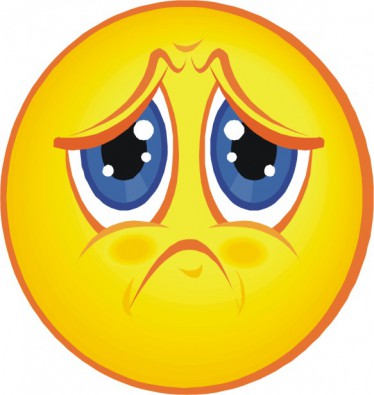 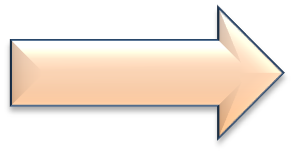 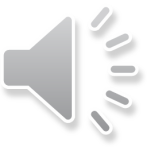 Ответ друга
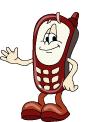 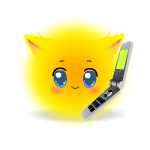 40
Г
Г
Д
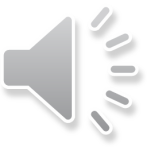 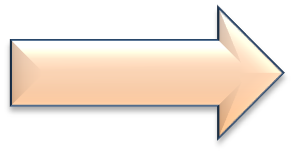 Вопрос № 3
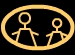 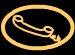 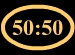 Сколько пальчиков на руках у 4 мальчиков?
40
Г
Д
10
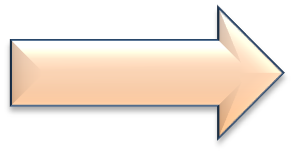 Помощь  класса
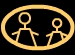 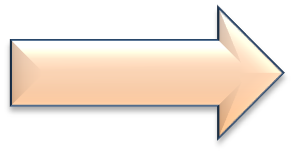 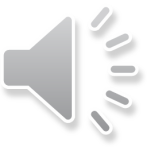 Вопрос № 4
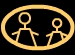 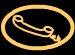 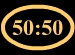 У одного цветка четыре лепестка.
А сколько лепестков у трех таких цветков?
А
12
4
Г
Д
В
8
6
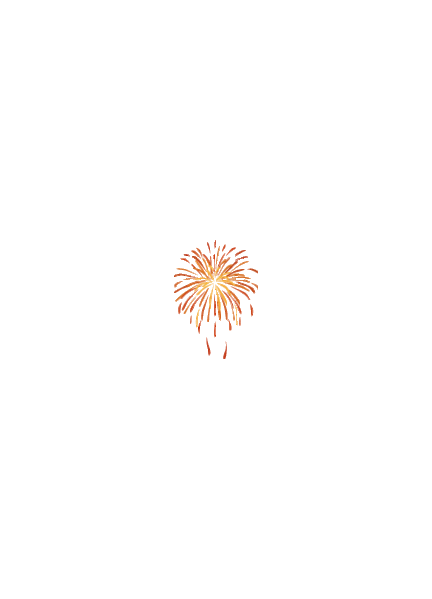 ВЕРНО!!!
ТАК ДЕРЖАТЬ!
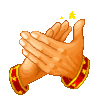 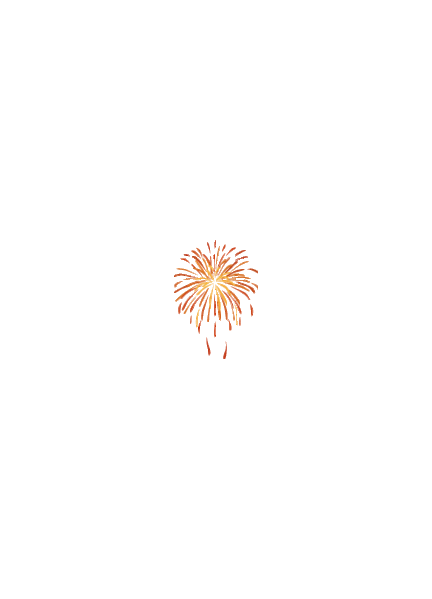 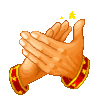 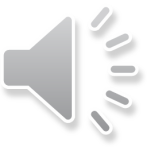 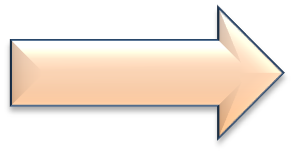 НЕВЕРНО!
ПОДУМАЙ ЕЩЁ РАЗ
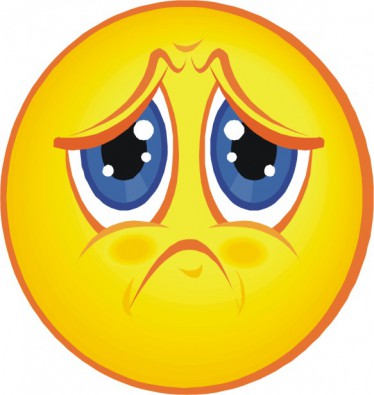 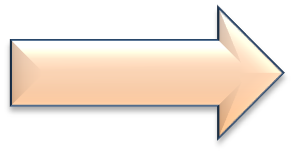 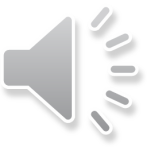 Ответ друга
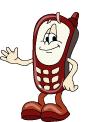 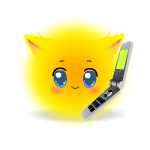 Г
12
Г
Д
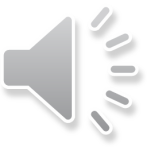 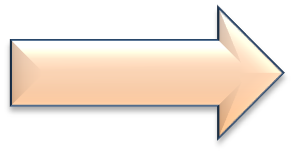 У этого цветка четыре лепестка.
А сколько лепестков у трех таких цветков?
Вопрос № 4
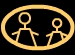 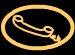 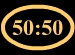 Г
12
Д
6
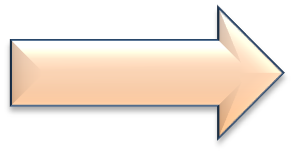 Помощь  класса
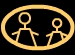 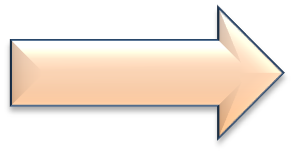 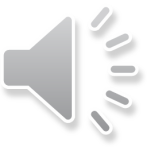 Вопрос № 5
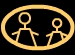 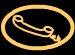 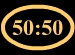 Сколько козлят съел волк?
Г
А
4
6
Д
В
7
2
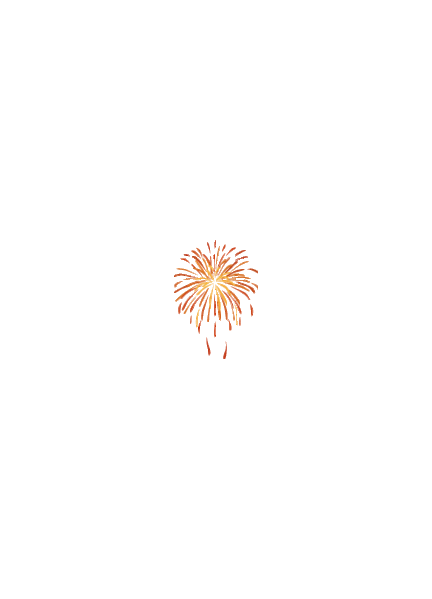 ВЕРНО!!!
ТАК ДЕРЖАТЬ!
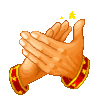 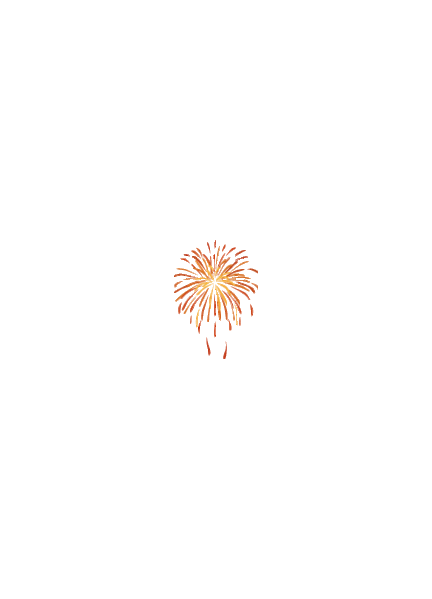 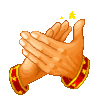 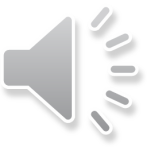 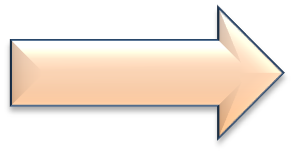 НЕВЕРНО!
ПОДУМАЙ ЕЩЁ РАЗ
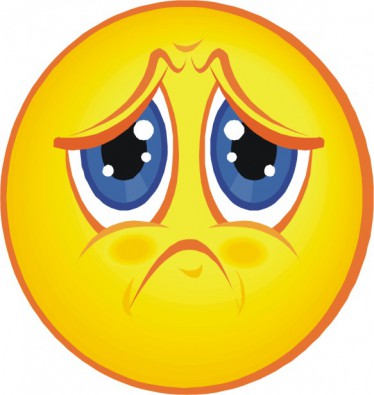 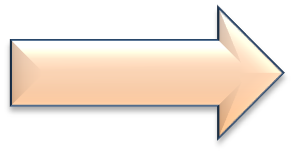 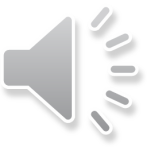 Ответ друга
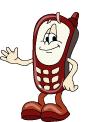 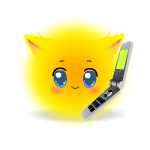 В
6
Г
Д
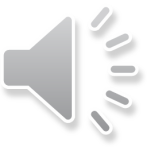 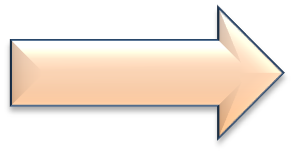 Вопрос № 5
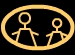 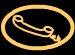 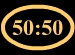 Сколько козлят съел волк?
А
6
В
7
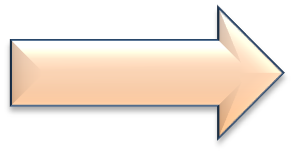 Помощь  класса
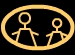 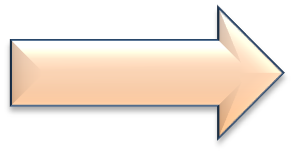 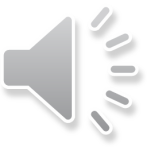 Вопрос № 6
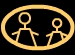 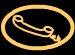 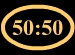 Какой месяц «лишний»?
А
Г
февраль
апрель
Д
В
март
май
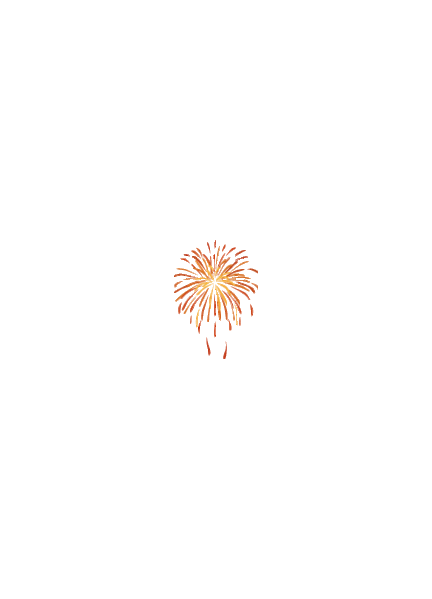 ВЕРНО!!!
ТАК ДЕРЖАТЬ!
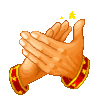 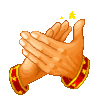 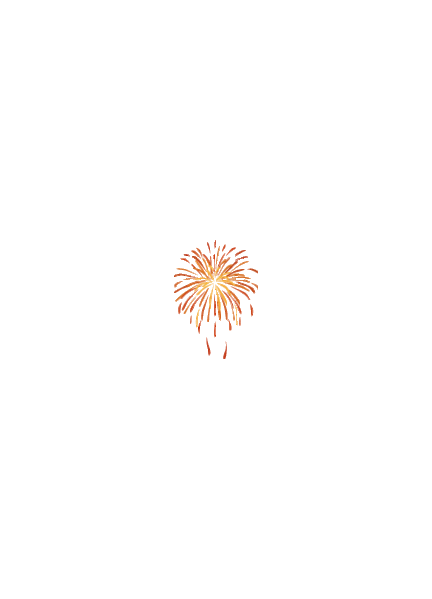 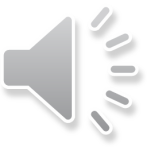 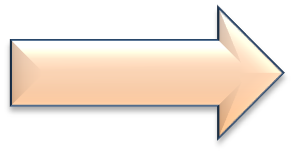 НЕВЕРНО!
ПОДУМАЙ ЕЩЁ РАЗ
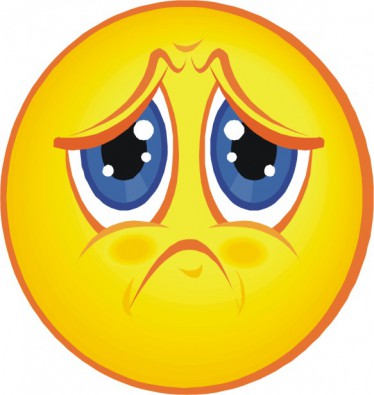 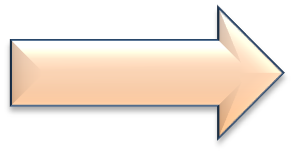 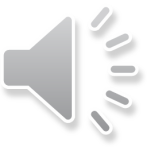 Ответ друга
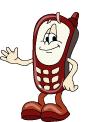 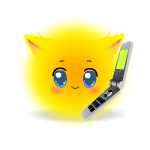 Г
февраль
Г
Д
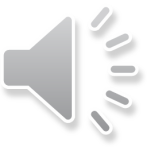 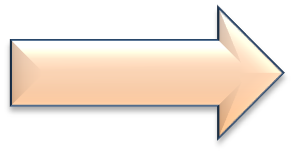 Вопрос № 6
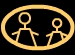 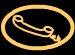 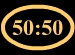 Какой месяц «лишний»?
Г
А
апрель
февраль
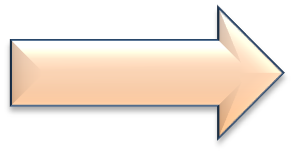 Помощь  класса
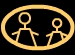 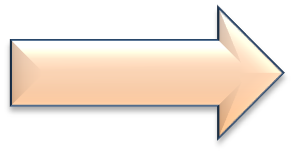 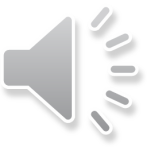 Вопрос № 7
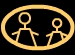 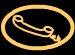 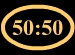 Шла бабушка в город, а навстречу ей три дедушки,
 у каждого по два мешка.Сколько всего человек шло в город?
А
Г
2
4
Д
В
3
1
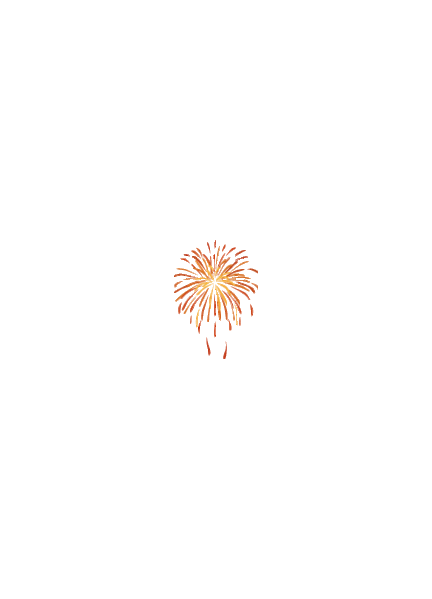 ВЕРНО!!!
ТАК ДЕРЖАТЬ!
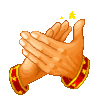 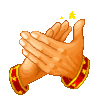 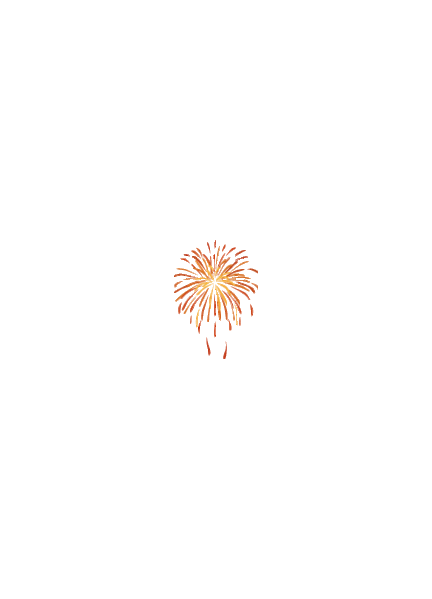 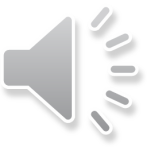 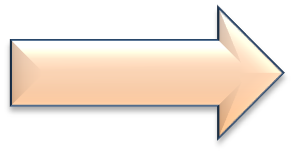 НЕВЕРНО!
ПОДУМАЙ ЕЩЁ РАЗ
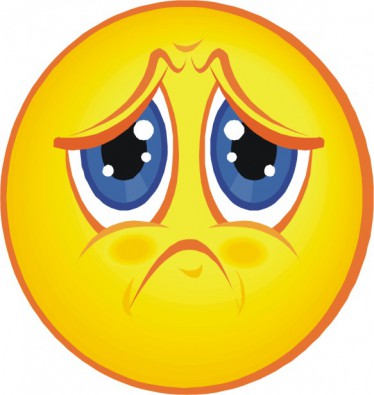 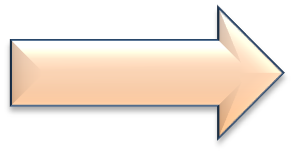 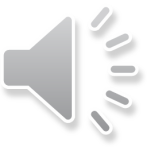 Ответ друга
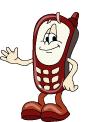 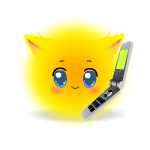 Д
1
Г
Д
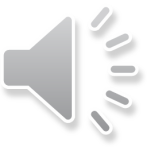 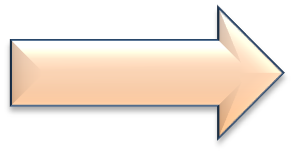 Вопрос № 7
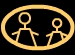 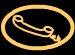 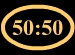 Шла бабушка в город, а навстречу ей три дедушки,
 у каждого по два мешка.Сколько всего человек шло в город?
А
4
Д
1
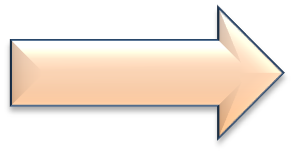 Помощь  класса
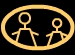 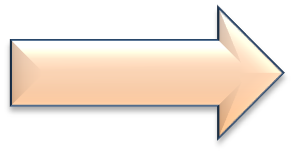 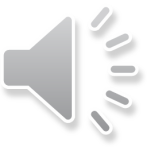 Вопрос № 8
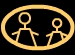 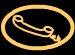 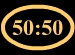 Как называется результат вычитания?
А
Г
сумма
слагаемое
Д
В
разность
вычитаемое
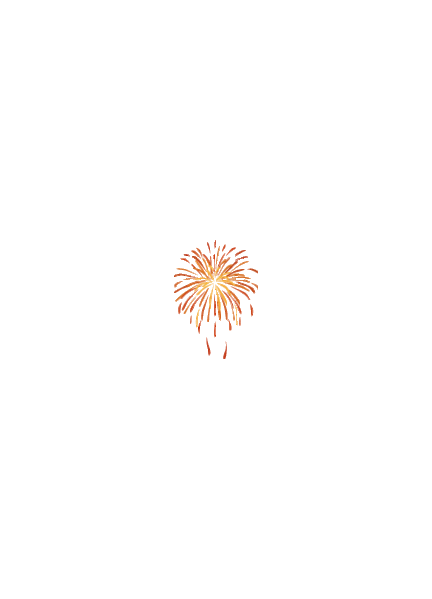 ВЕРНО!!!
ТАК ДЕРЖАТЬ!
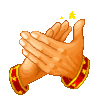 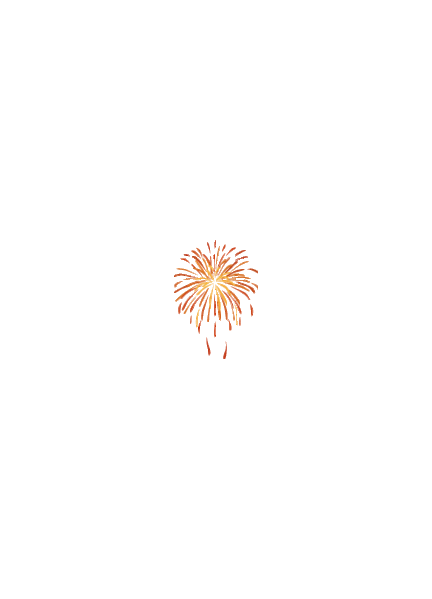 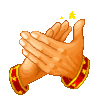 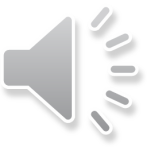 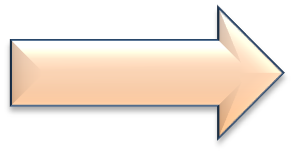 НЕВЕРНО!
ПОДУМАЙ ЕЩЁ РАЗ
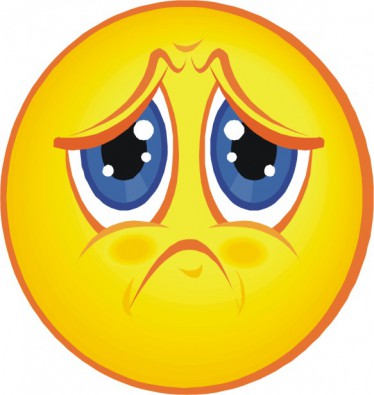 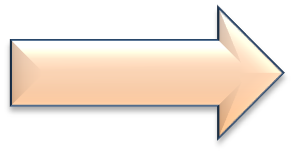 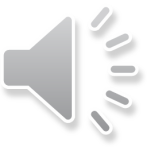 Ответ друга
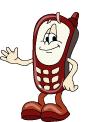 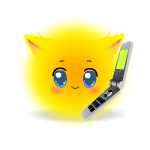 Д
разность
Г
Д
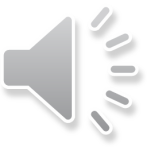 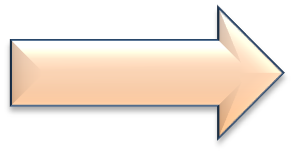 Вопрос № 8
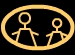 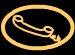 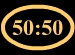 Как называется результат вычитания?
Г
сумма
В
разность
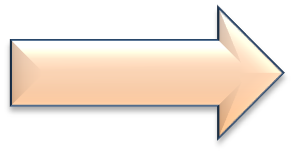 Помощь  класса
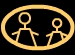 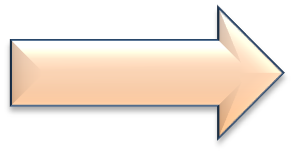 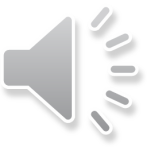 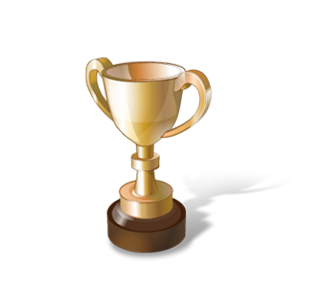 ПОЗДРАВЛЯЕМ!!! ВЫ СТАЛИ «ОТЛИЧНИКОМ»!!!
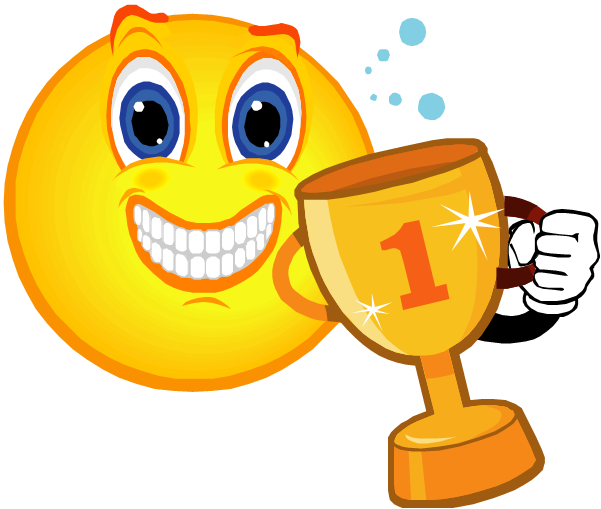 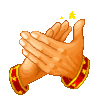 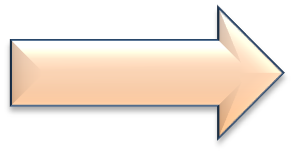 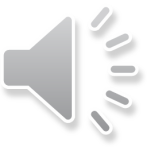 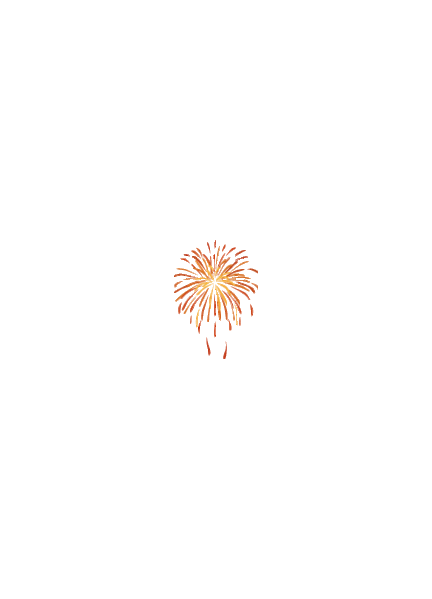 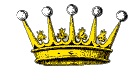 ИТОГ
МАТЕМАТИКА – КОРОЛЕВА 
       наук!
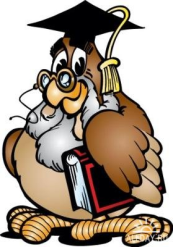 Без нее не летят корабли,
Без нее не поделишь ни 
акра земли,
Даже хлеба не купишь, 
рубля не сочтешь,
Что почем, не узнаешь,  
а узнав, не поймешь!